K-TEAM Fall Conference
October 19, 2023
GT/Advanced Academics
Too often we give children answers to remember rather than problems to solve.
-Roger Lewin
‹#›
Our Work-A Brief Overview
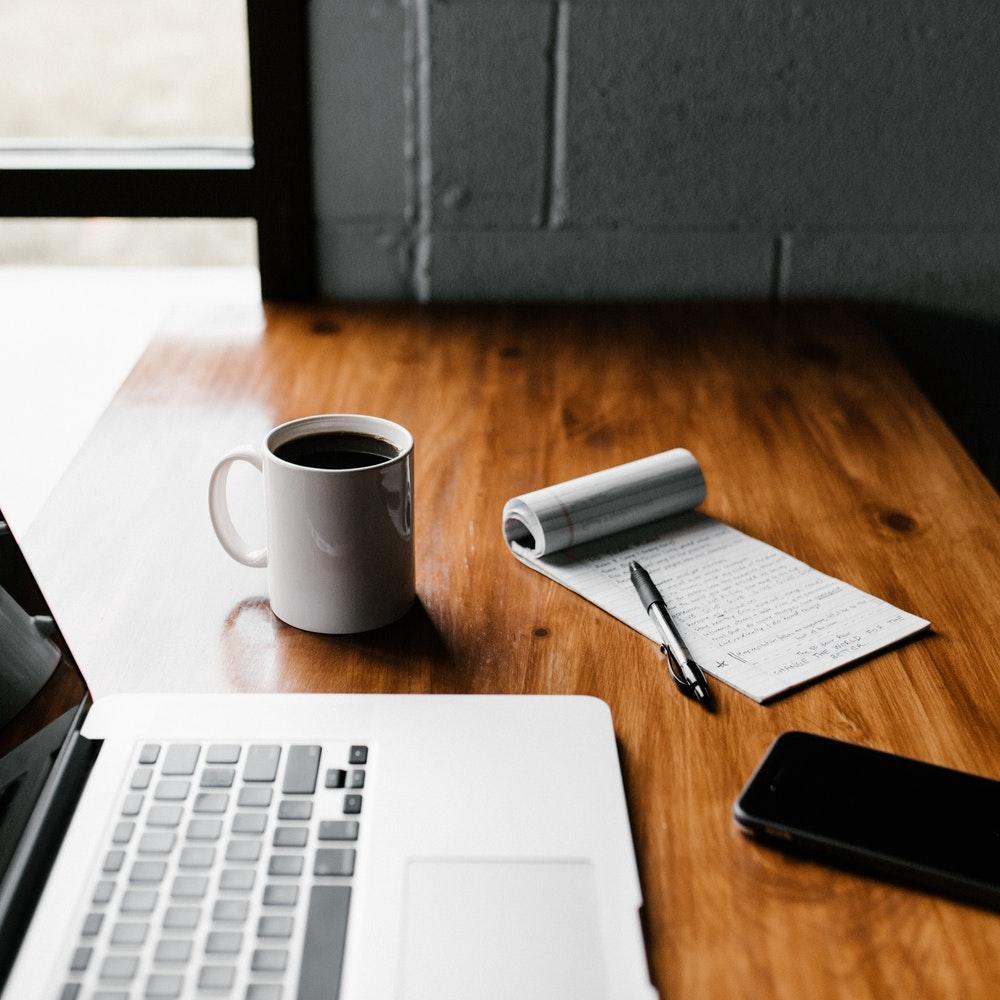 Gifted Identification Screening-all grades K-12
Challenge Program (Elementary)
KAP/AP and GT KAP/AP (Secondary)
Dual Credit (high school)
Create Professional Development-all levels

.
‹#›
1
GT Screening
Online Parent Checklist Submission
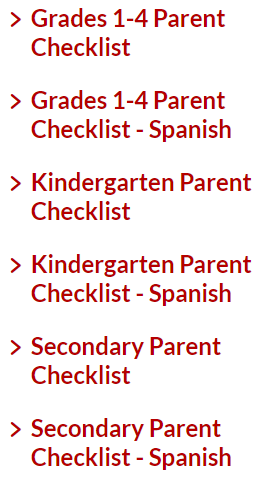 KatyISD Website
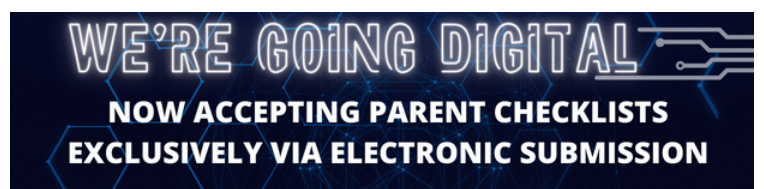 ‹#›
Parent Information Sessions
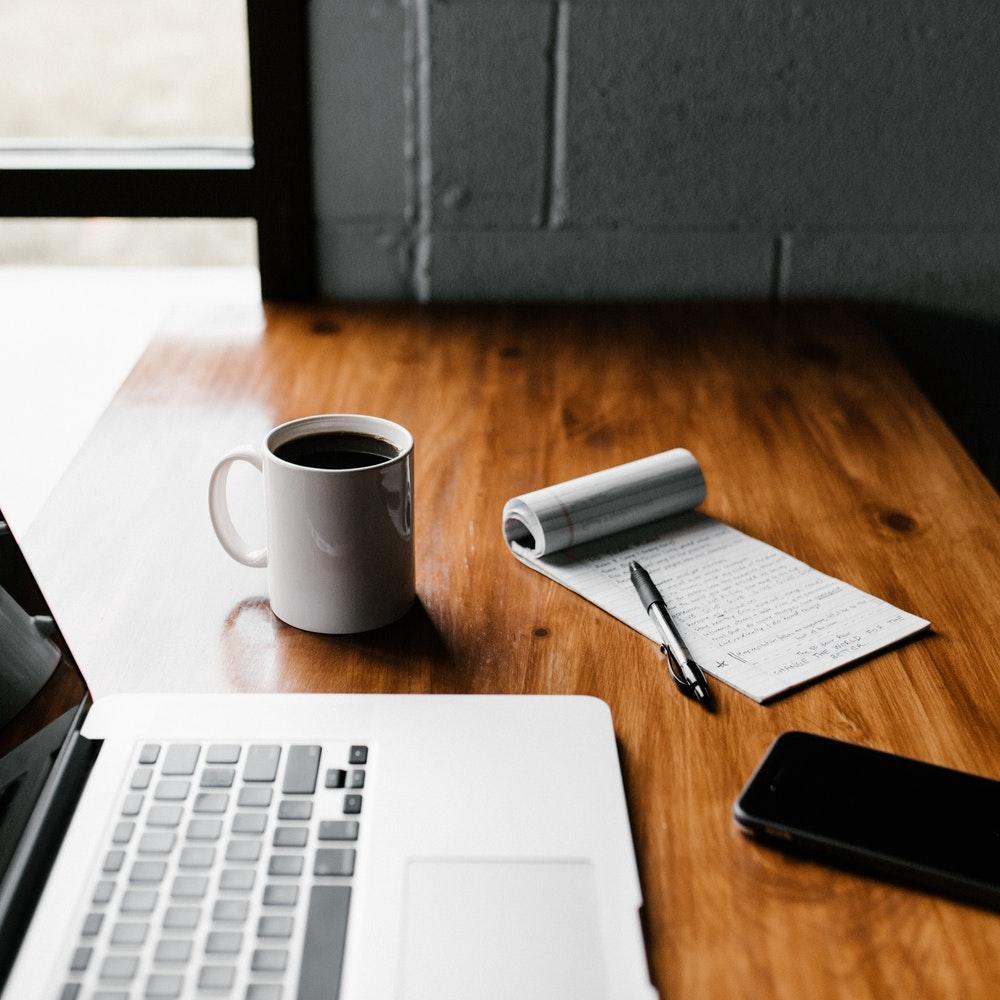 On the GT/AAS district website
Recordings are posted after any trainings 

.
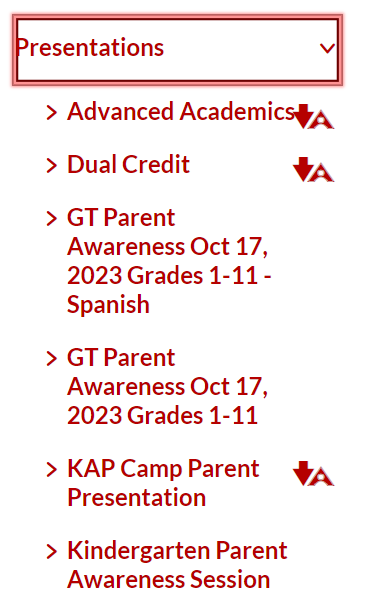 ‹#›
Overview of GT Screening
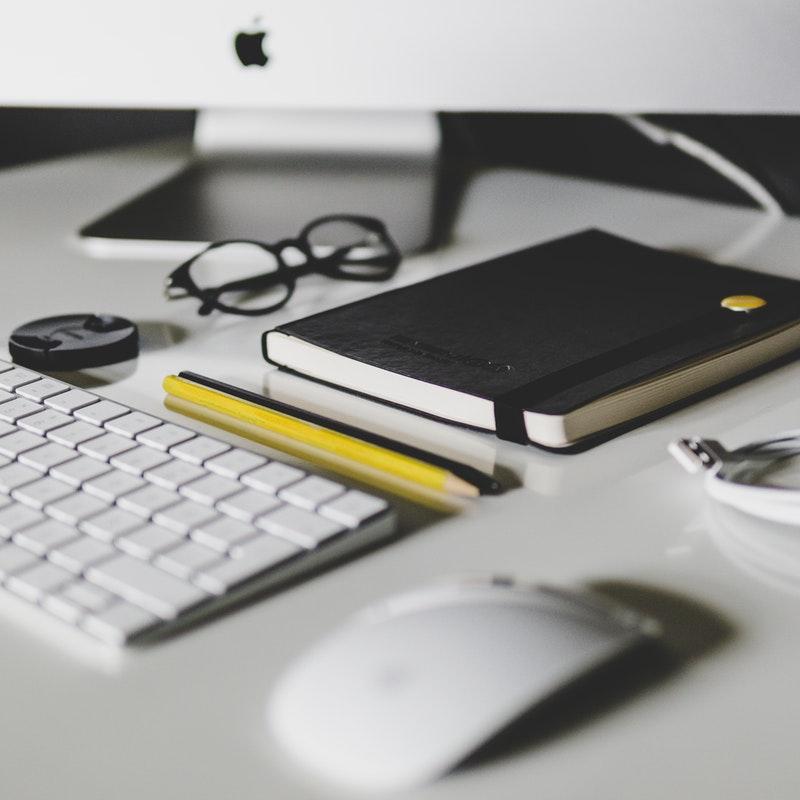 Parent Checklist
Qualitative
Classroom Observation
Qualitative
Phase 1
Quantitative
Ability Measure
Phase 2
Quantitative
Achievement Measure
Phase 3
Quantitative
Aptitude Measure
‹#›
2
Elementary Challenge
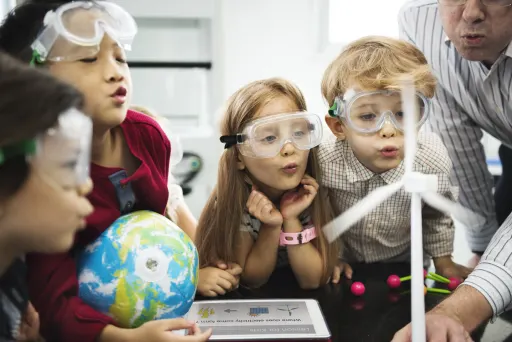 Pull-out Program
GT students attend the Challenge classroom one day per week with other GT students - designated by grade level.
Project/Problem Based
Students work on projects and problems to explore their learning in  more complex and hands-on methods
Challenge Cycle
The curriculum is focused on one theme each year with three connected units of study.
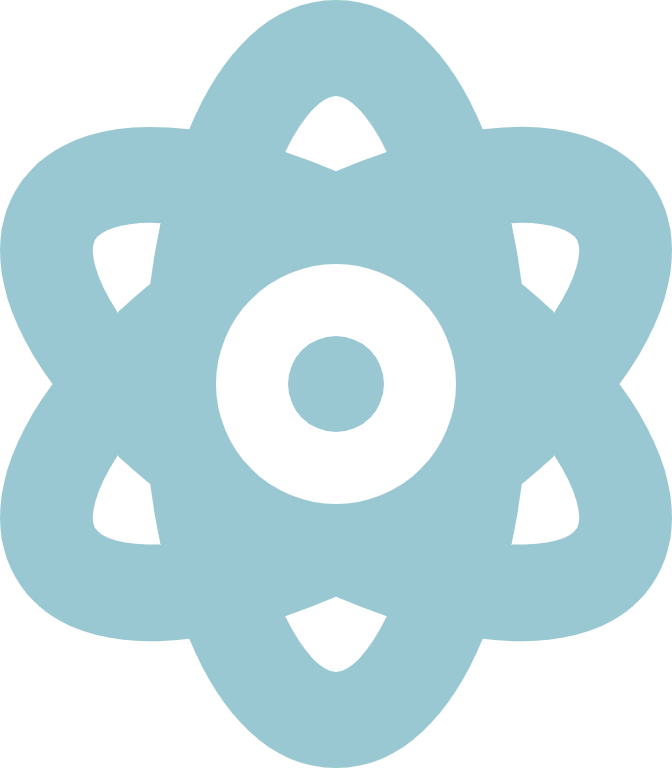 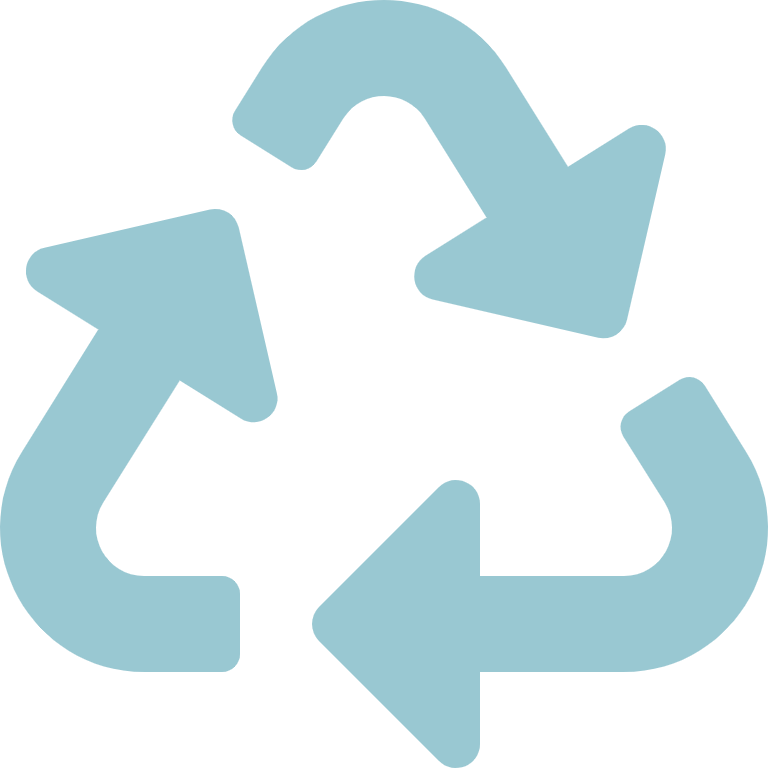 YEAR FIVE - Systems 
Ecosystems, Economics, Energy
YEAR ONE - Change
Meteorology, Fine Arts, Chemistry
Katy ISD Elementary Challenge Curriculum Cycle
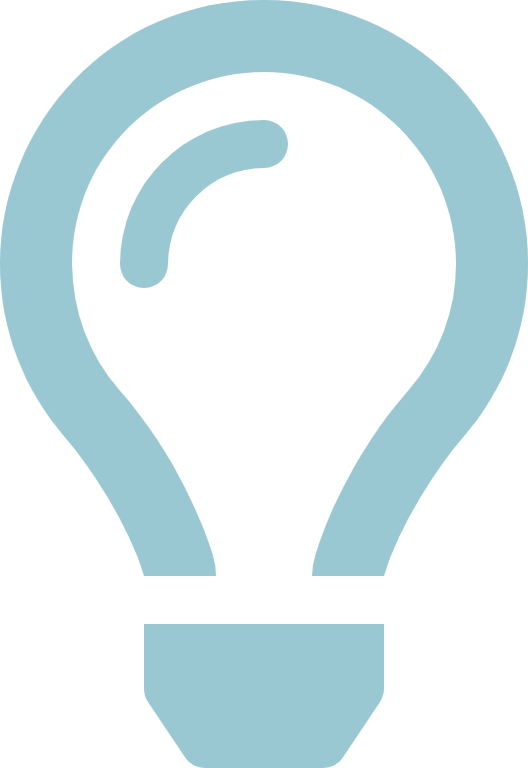 YEAR FOUR - Exploration
Astronomy, Archaeology, Architecture
YEAR TWO - Innovation
Technology, Medicine, Law
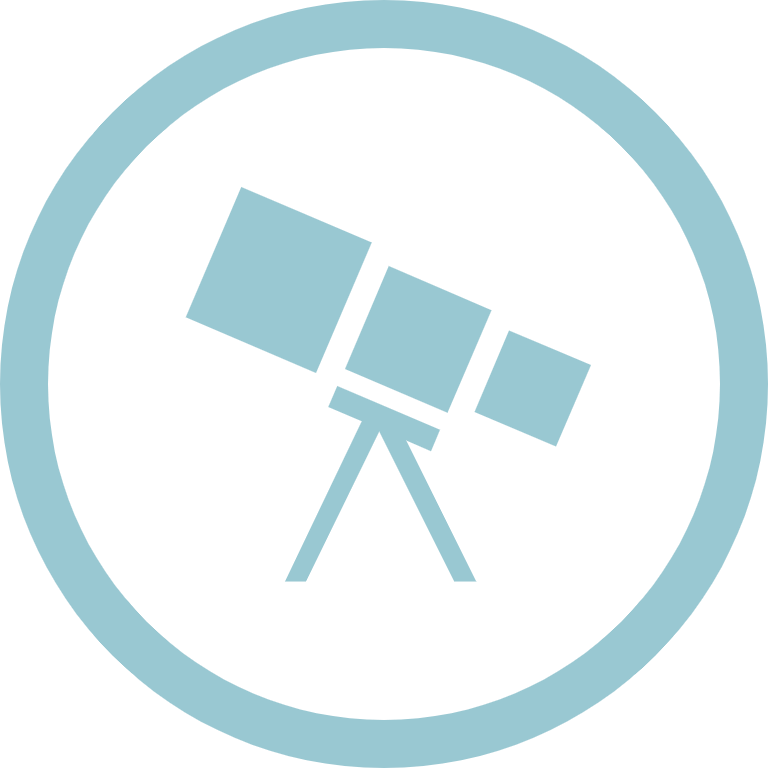 YEAR THREE - Patterns
Geological Forces, Cranial Connections, Oceanography
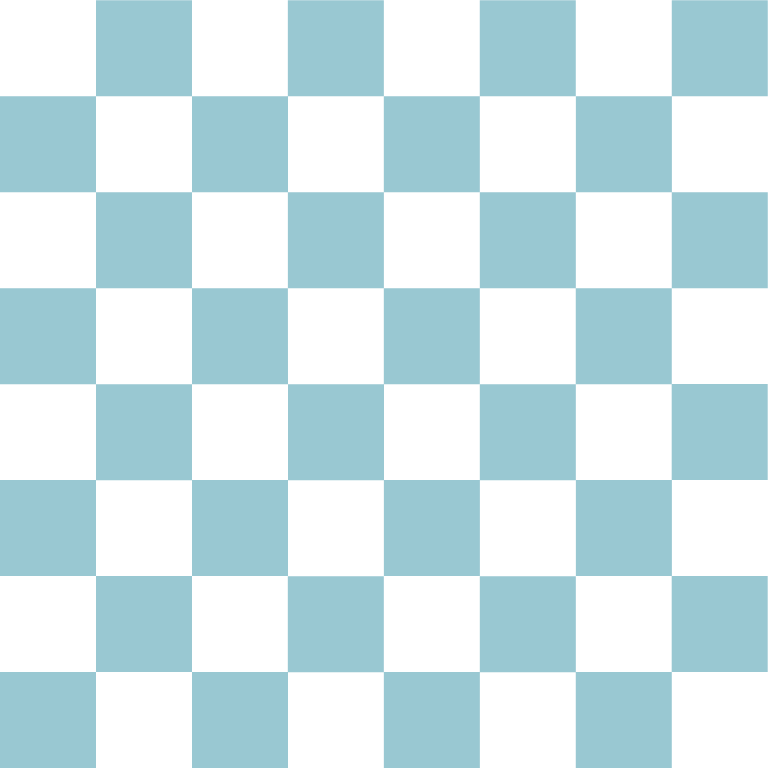 ‹#›
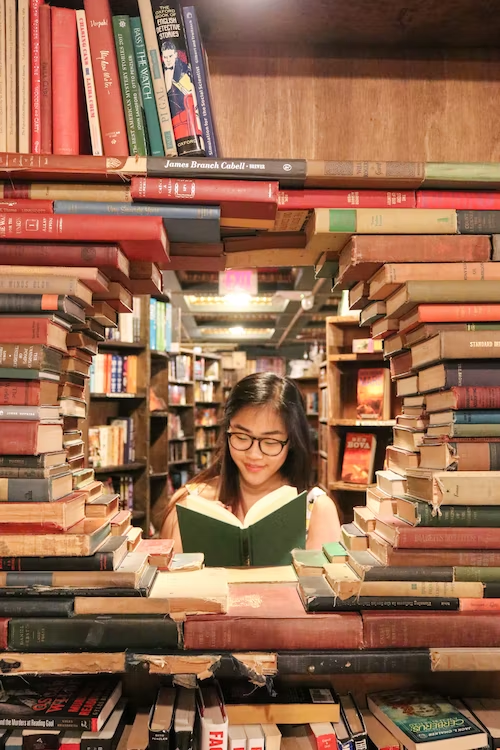 Secondary Advanced Academics
KAP/AP
GT KAP/AP
Dual Credit
‹#›
3
Conference with GT students
Screening & Identification
Work with Teachers and ICs to support instruction
Serve as a resource to GT parents
Secondary GT Facilitators
Support the learning of GT student on campus
Develop and deliver PD
Collaborate with counseling team
‹#›
4
AP/KAP
‹#›
Purpose of Katy Advanced Program (KAP)

 ● Foster the development of academic skills necessary for Advanced Placement (AP) in high school 
● Provide an opportunity to engage in challenging coursework in a low-risk environment (Junior High)
● Expose students to critical thinking and reasoning tasks intended to build academic stamina
‹#›
Advanced Placement

College-level courses taken in high school 
Designed and administered by the College Board 
Students may receive college credit by taking an AP Exam. Katy ISD offers AP courses in Math, Science, Social Studies, English, World Languages, Fine Arts, and Computer Science
A 3 or better on an AP Exam generally translates to college credit.
‹#›
5
Dual Credit
‹#›
Advantages for Students 

College-level courses taken in high school 
Freshman-level courses 
Industry certifications
Early completion of college credits
Reduced tuition/books costs to students and families
‹#›
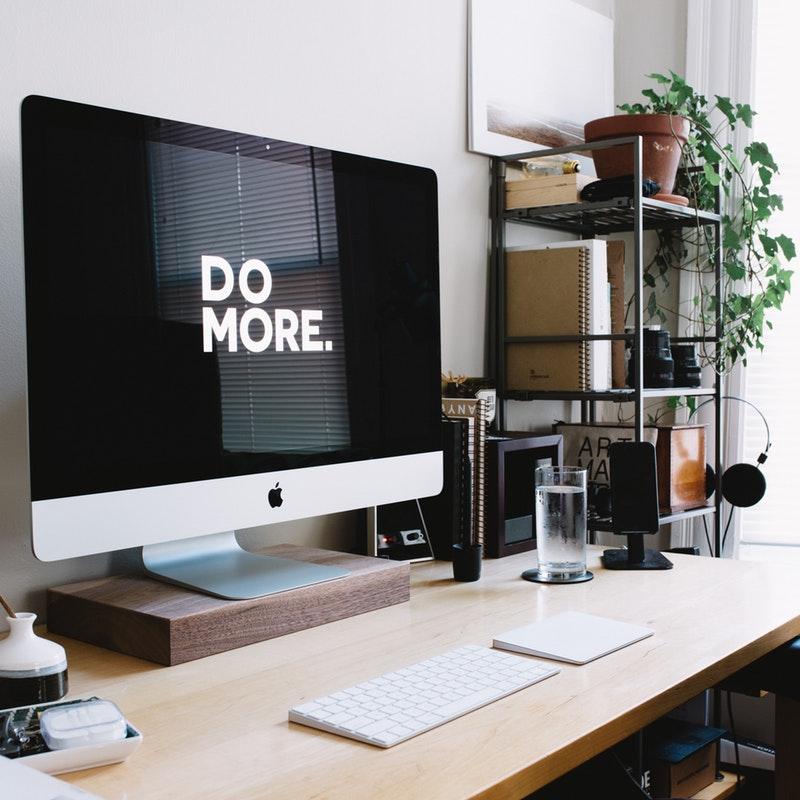 Dual Credit Courses*
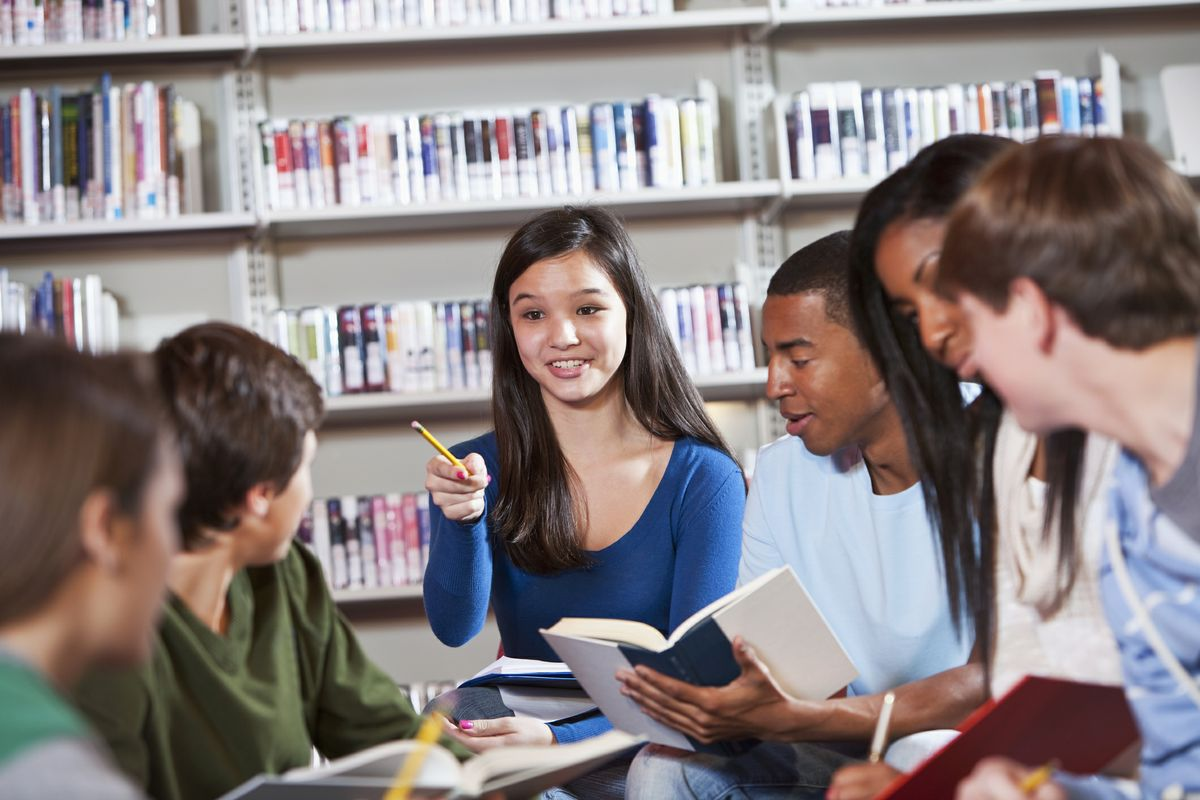 Industry Certification
English
Math
History
Education
Spanish
Government
Economics
Science
‹#›
*Not all courses are offered at every high school (depends on student selections).
Tuition Reimbursement Program for Dual Credit Teachers

Increase the 
Number of 
Embedded 
Teachers
Tuition Reimbursement
18 hours of graduate work in subject area
Master’s Degree
1
2
3
‹#›
In the last two years…

16 teachers identified as eligible to teach DC through advertising
13 in progress
11 completed
9 high school campuses participating
252 course hours completed by participants
‹#›
Focus:  Giving students problems to solve.
Highlights of our work
Expanded screening opportunities
	Nearly doubled the number of students screened since 2020-21
	Implemented a kindergarten universal screener
Services
	All secondary campuses offer advanced coursework for all students
	All elementary campuses serve GT students in the pull-out program
Dual Credit	
	Increased course offerings for 2024-25 school year	  
	Helping teachers get Dual Credit teaching credentials
Thank You!
‹#›